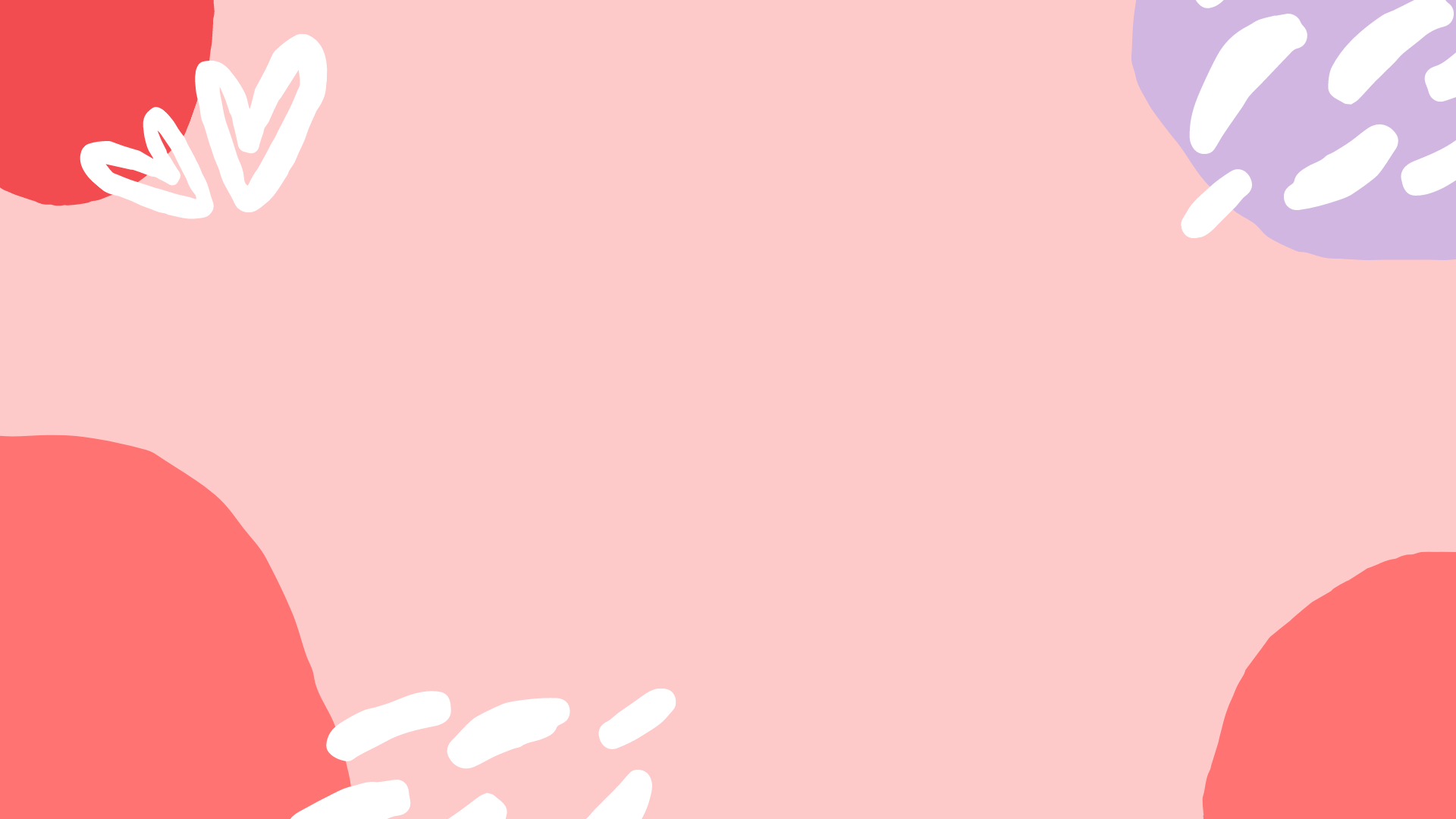 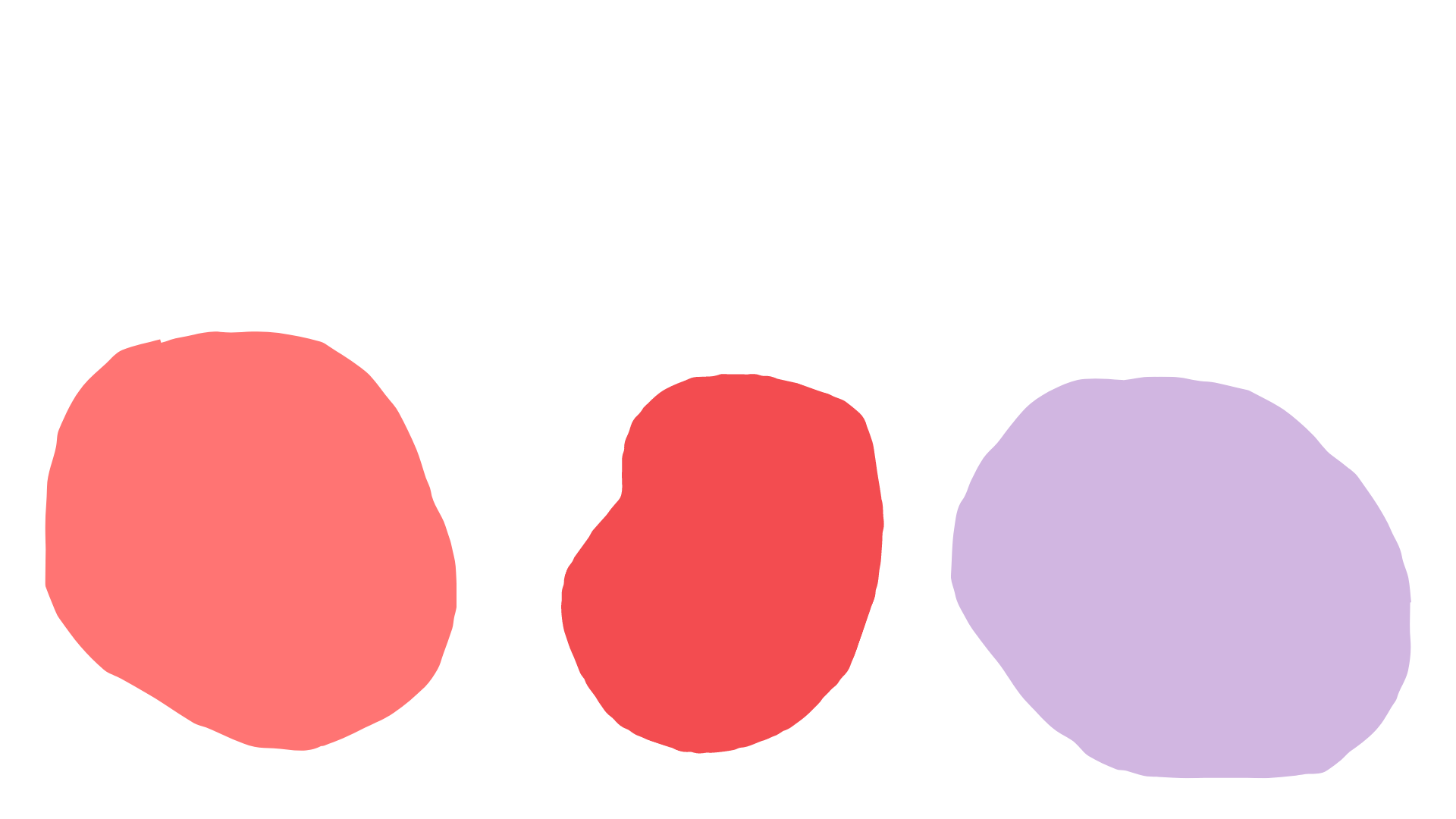 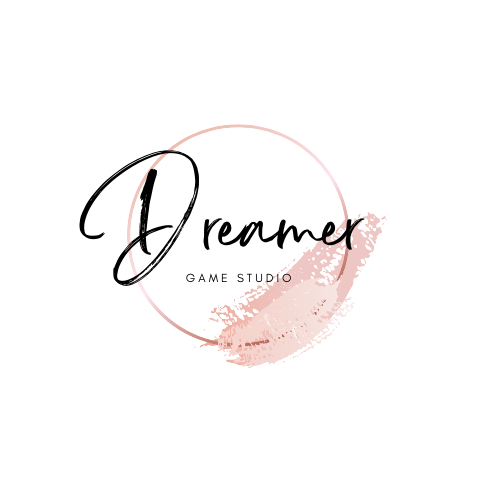 Team Ed Tech
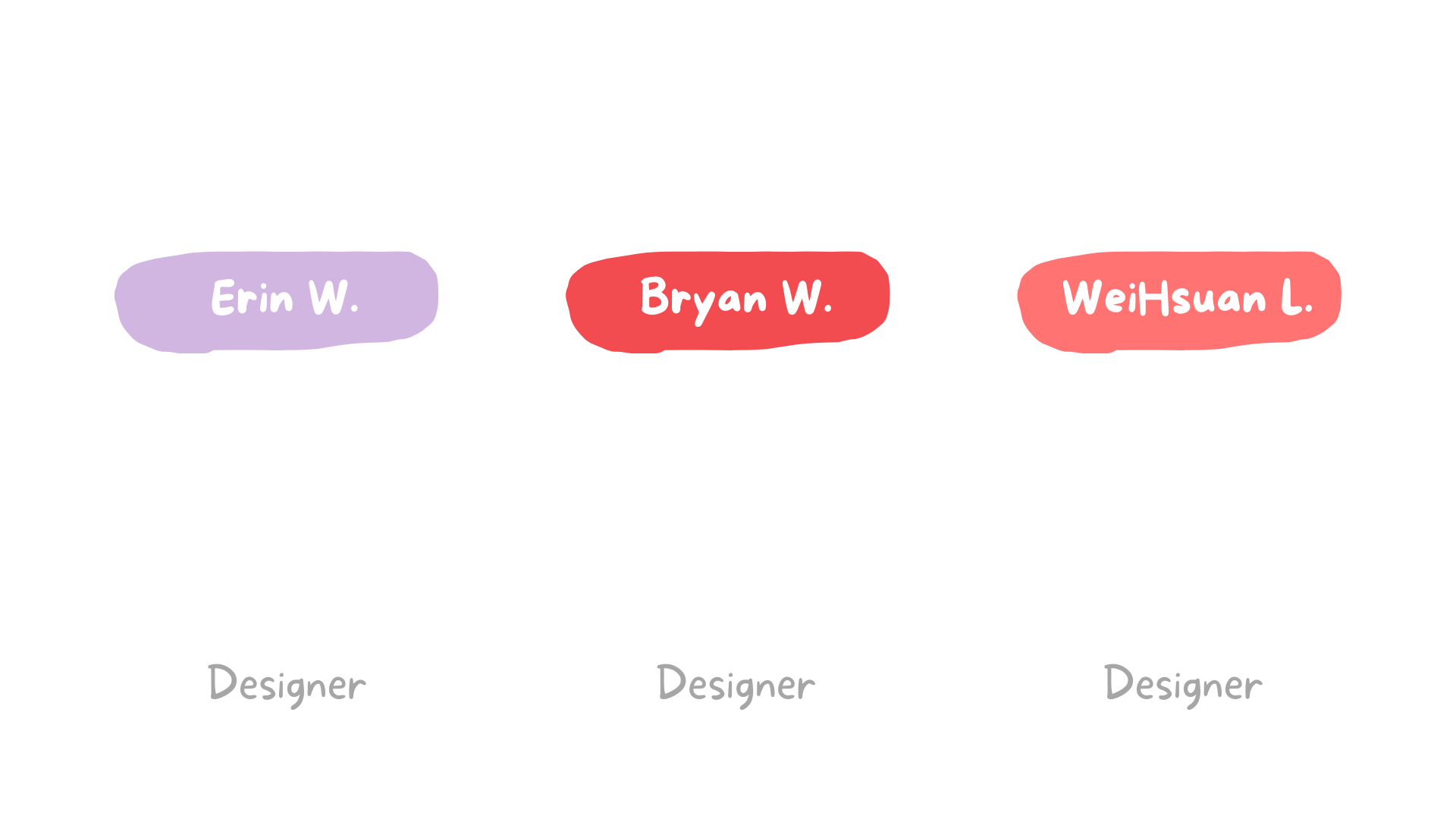 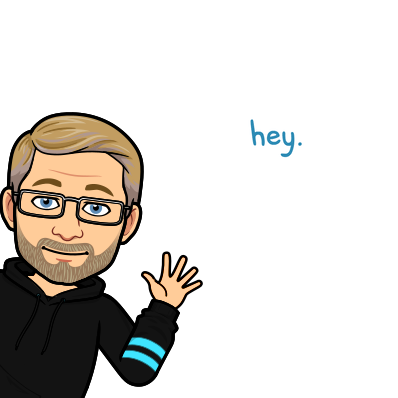 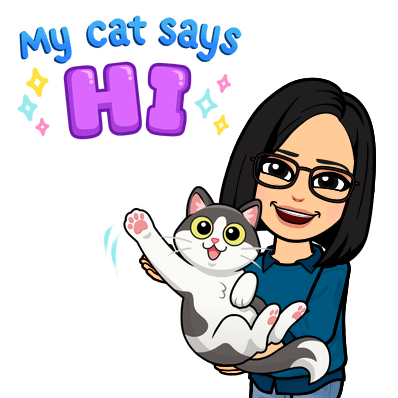 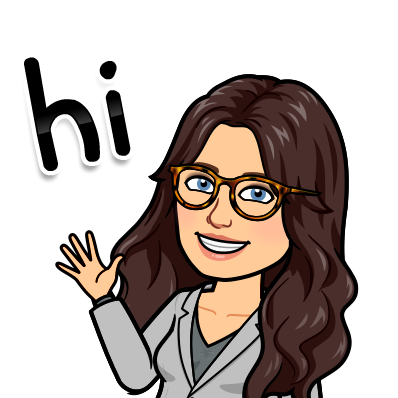 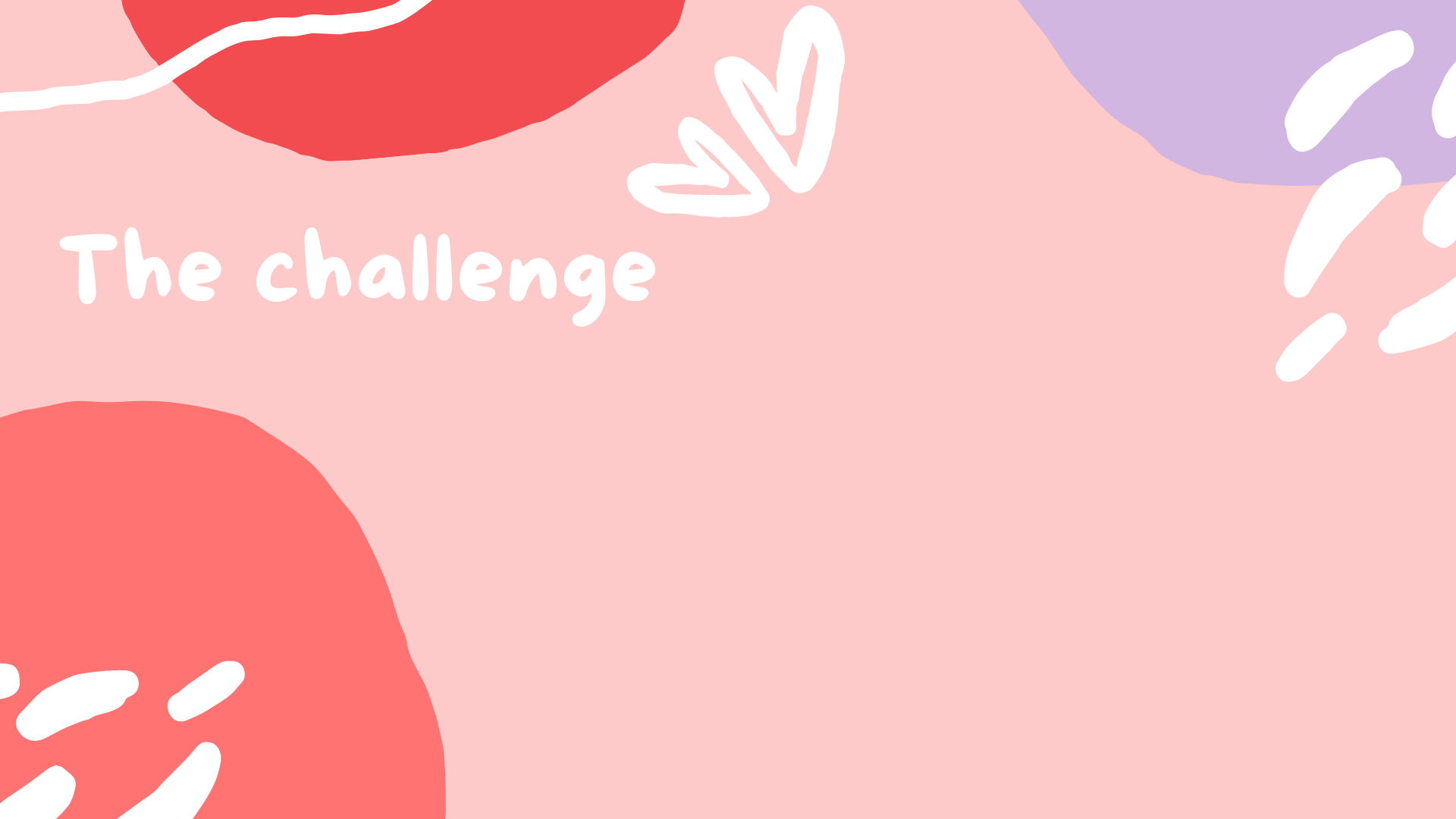 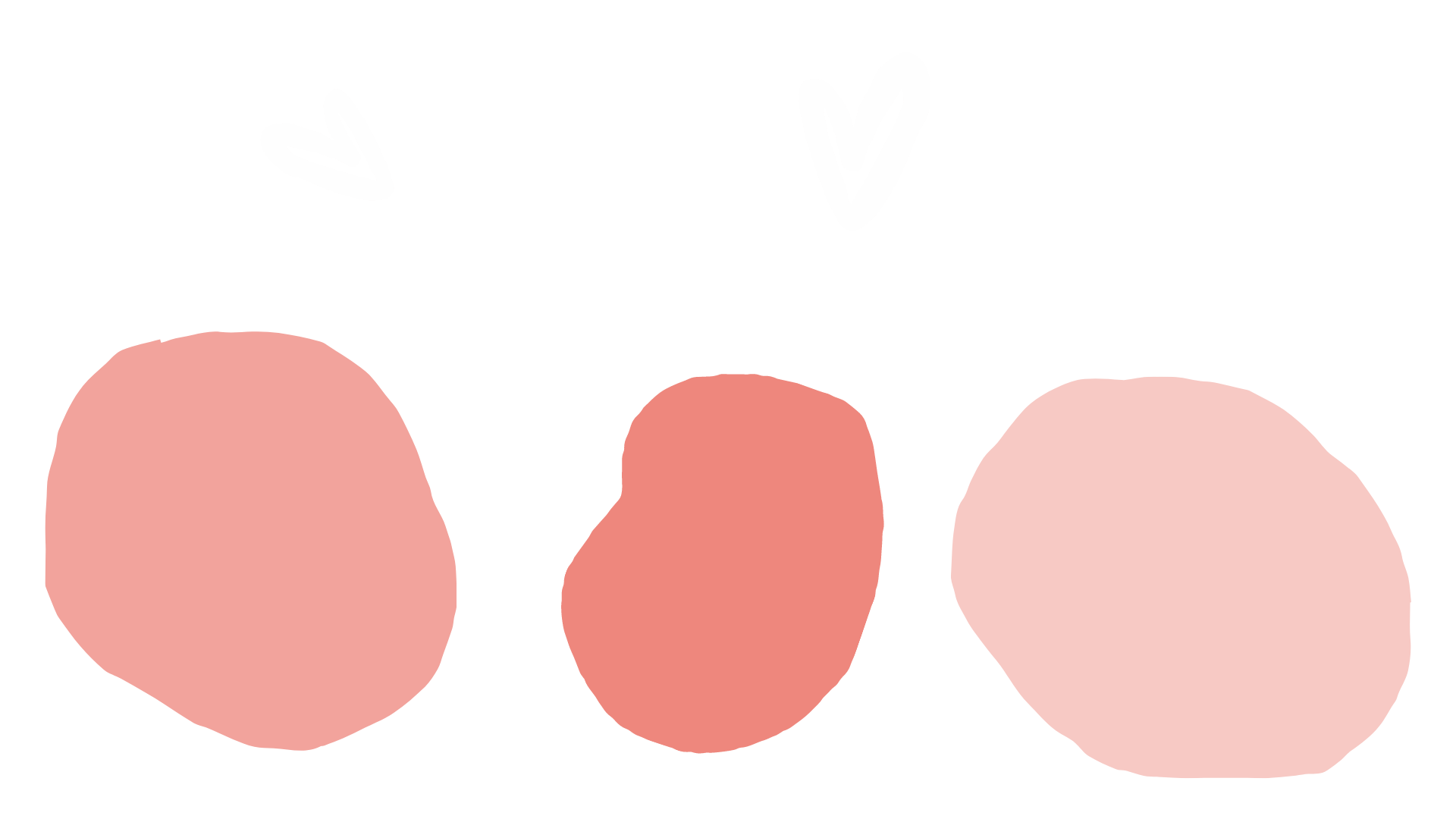 Pre or in-service teachers need engaging professional development on 
Social Emotional Learning &
Related Teaching Techniques.
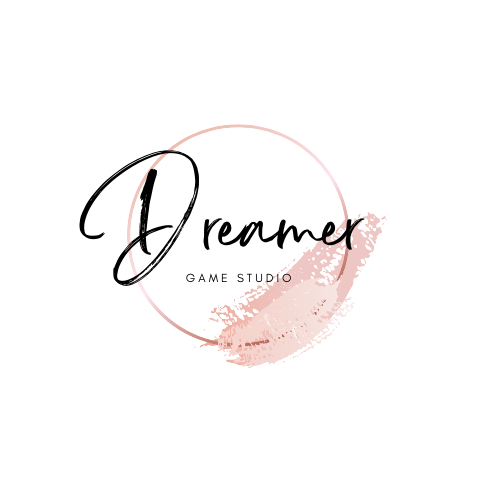 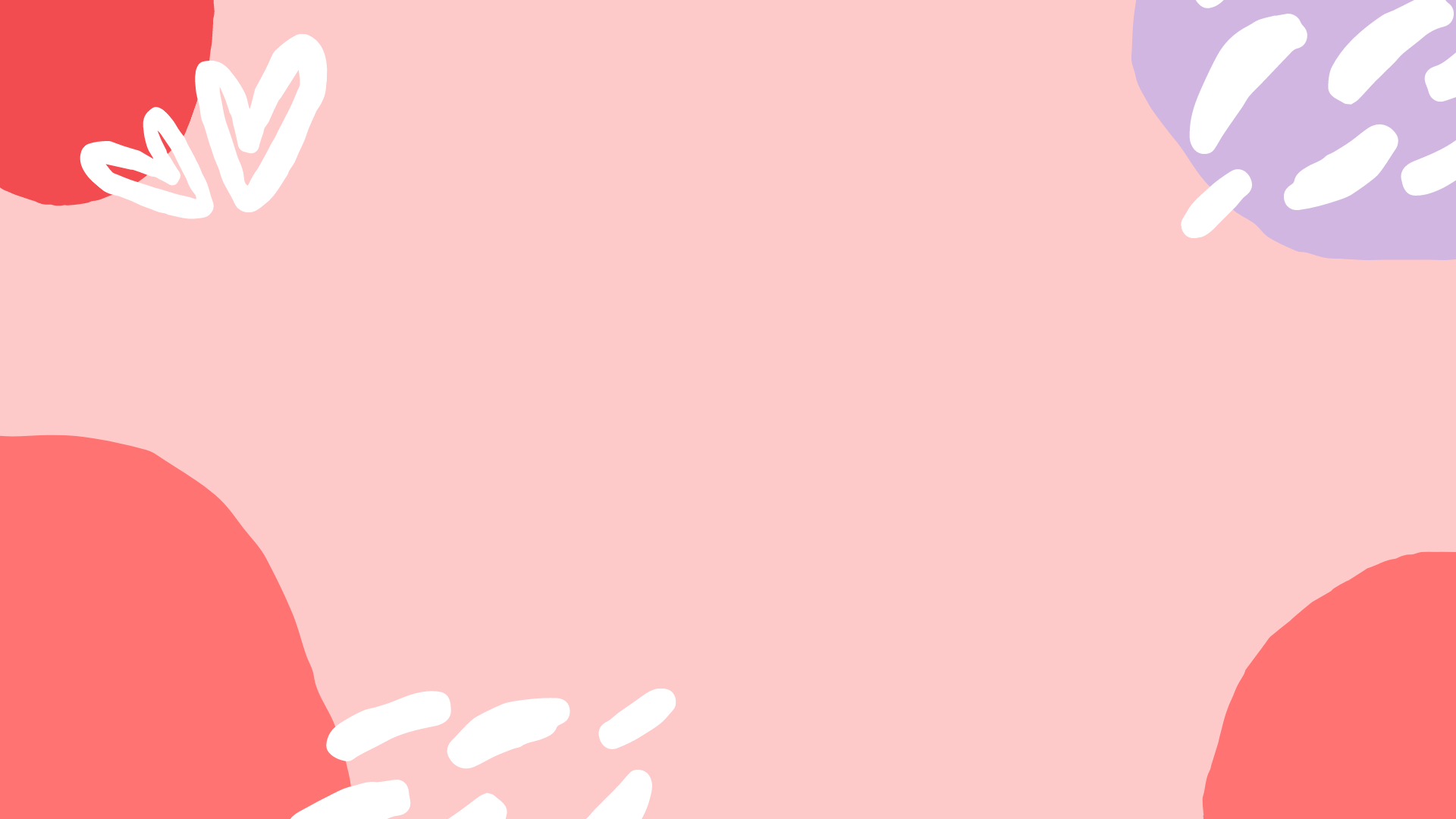 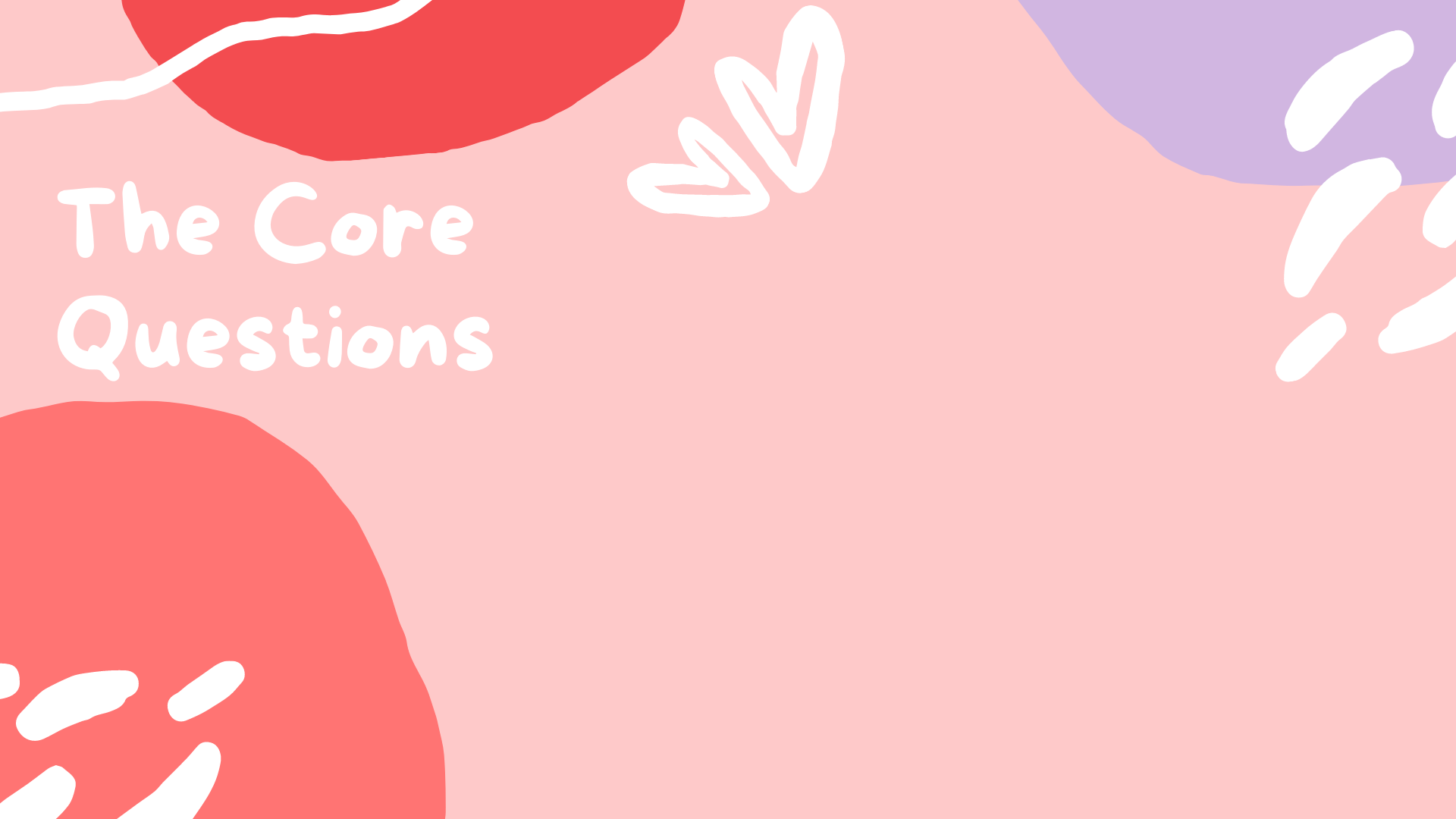 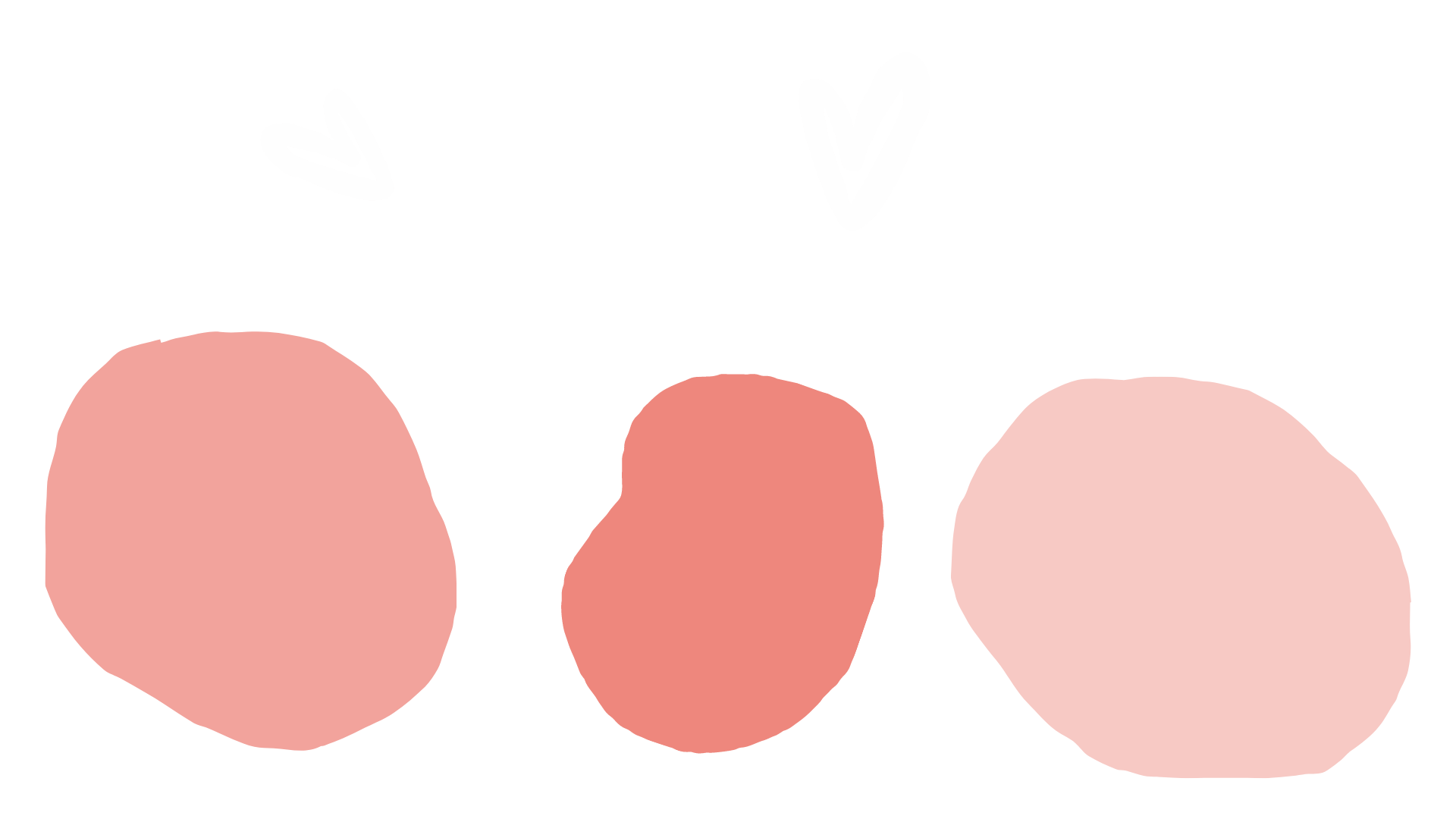 How do teach educators correct responses to students behaviors?
Is there a correct response to different actions and how can teachers best handle classroom management?
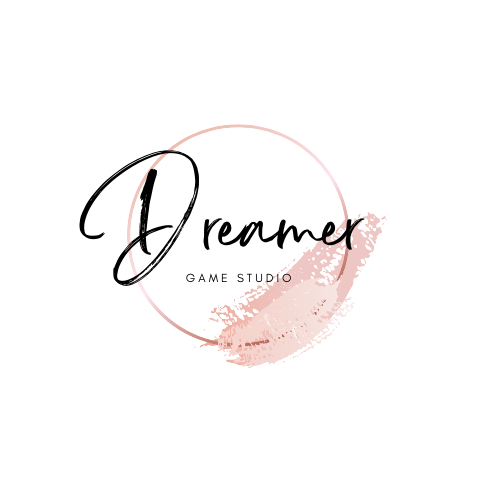 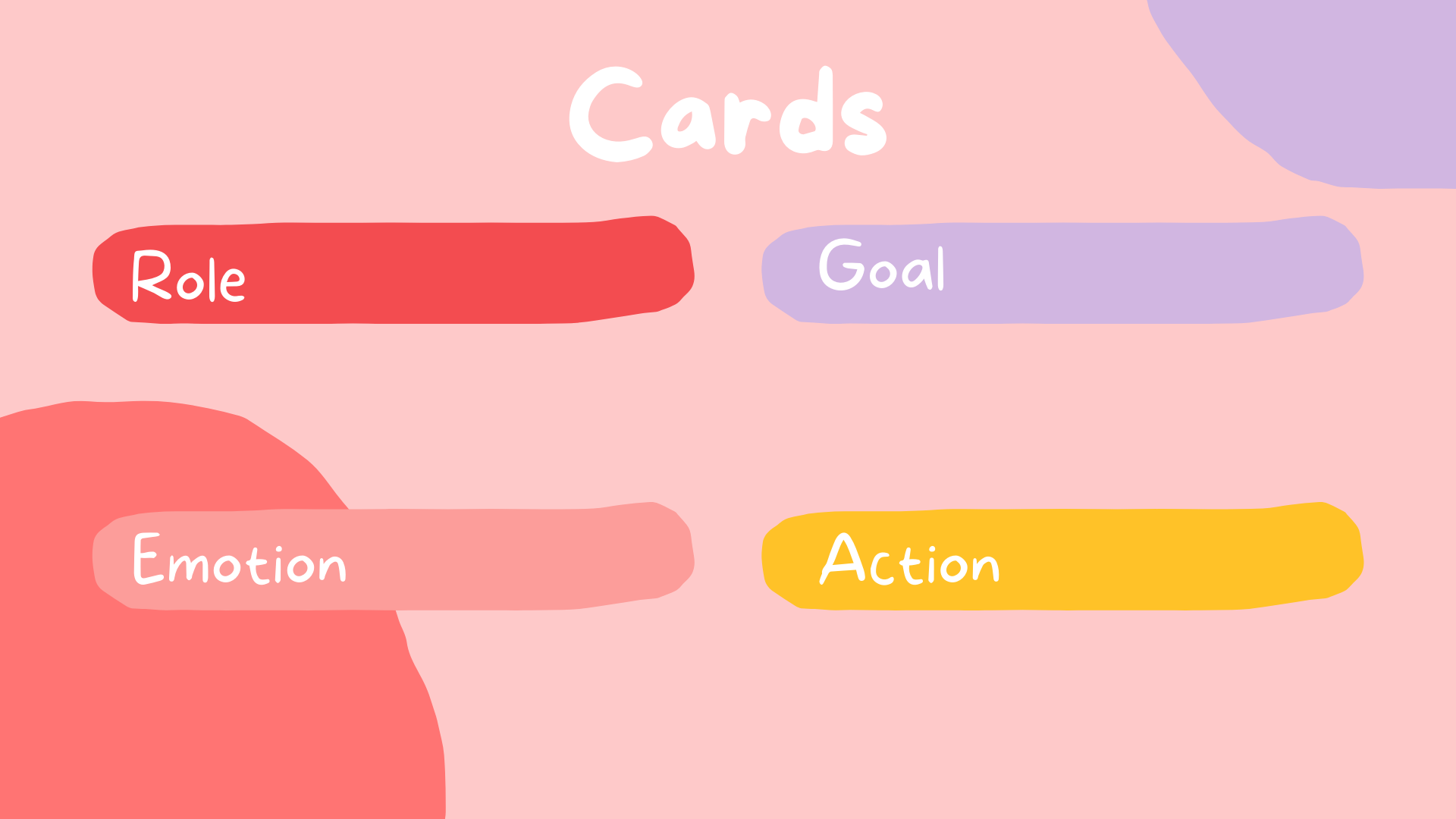 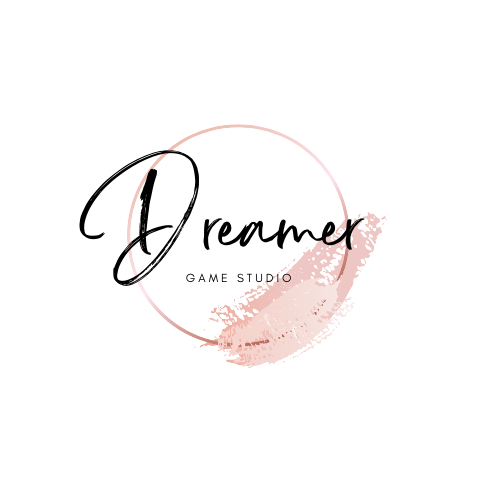 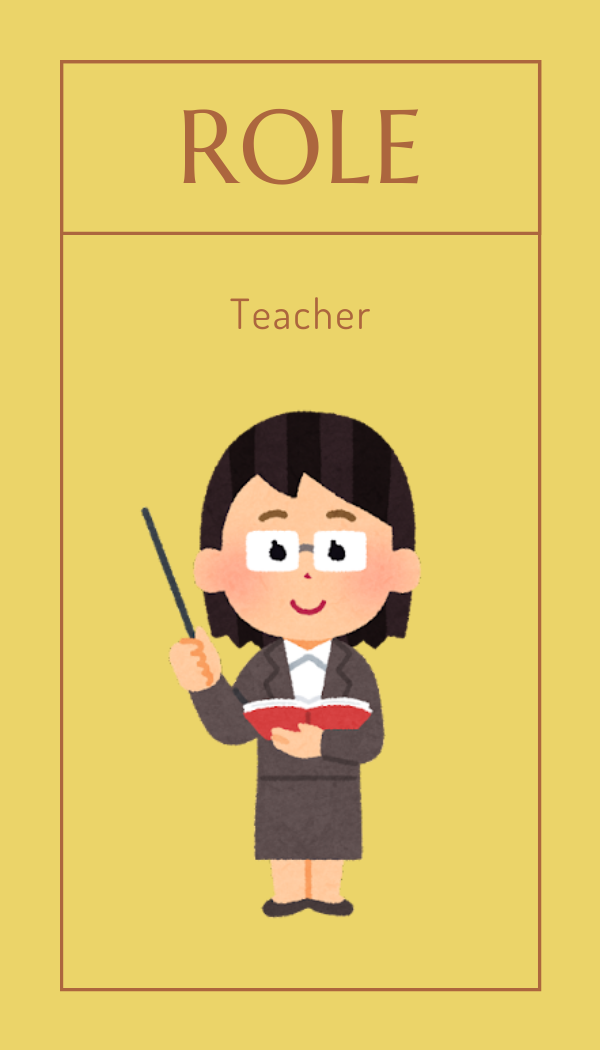 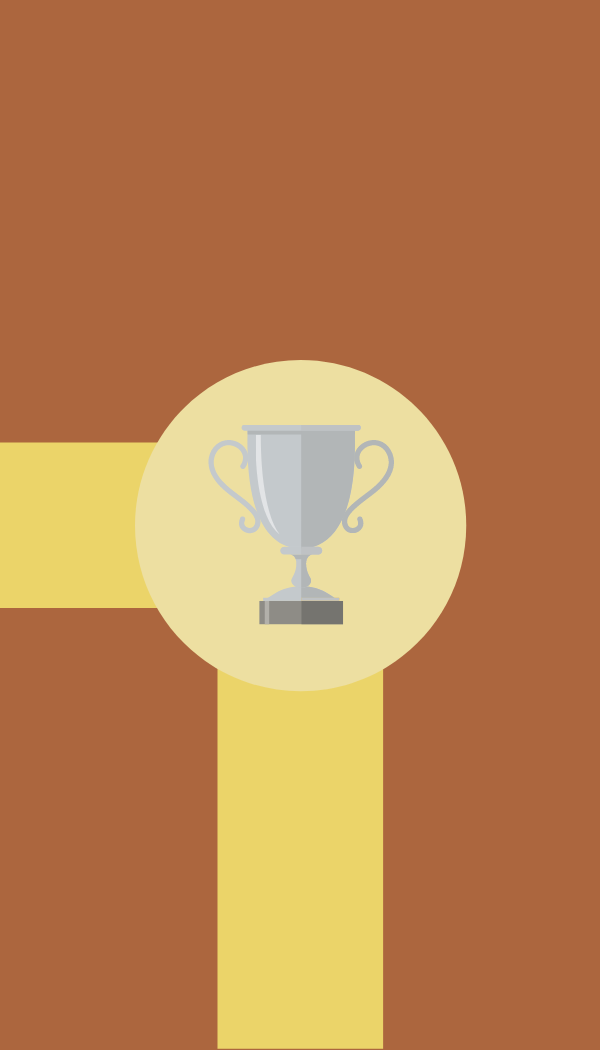 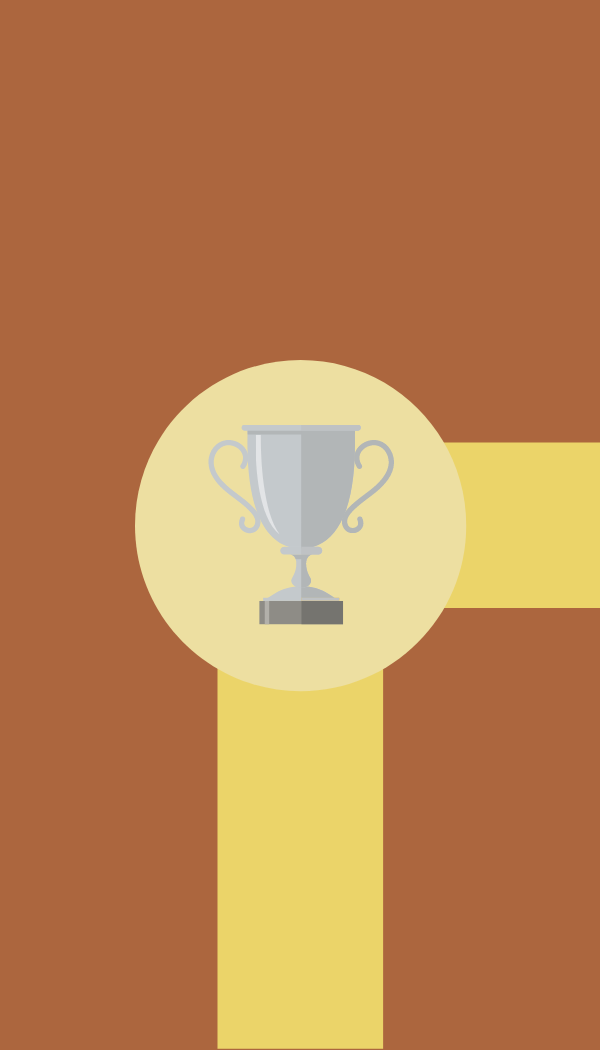 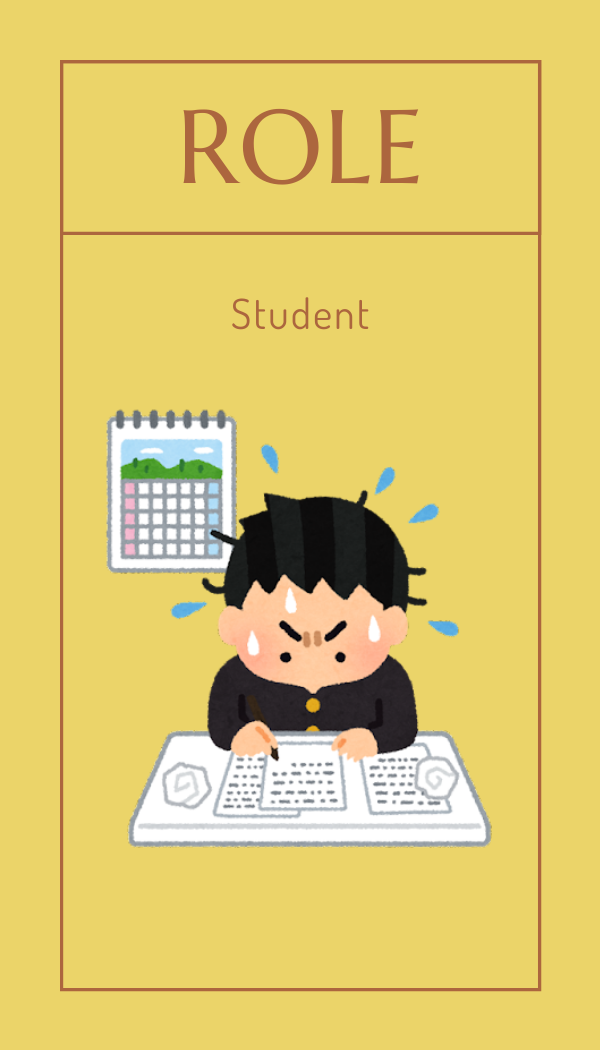 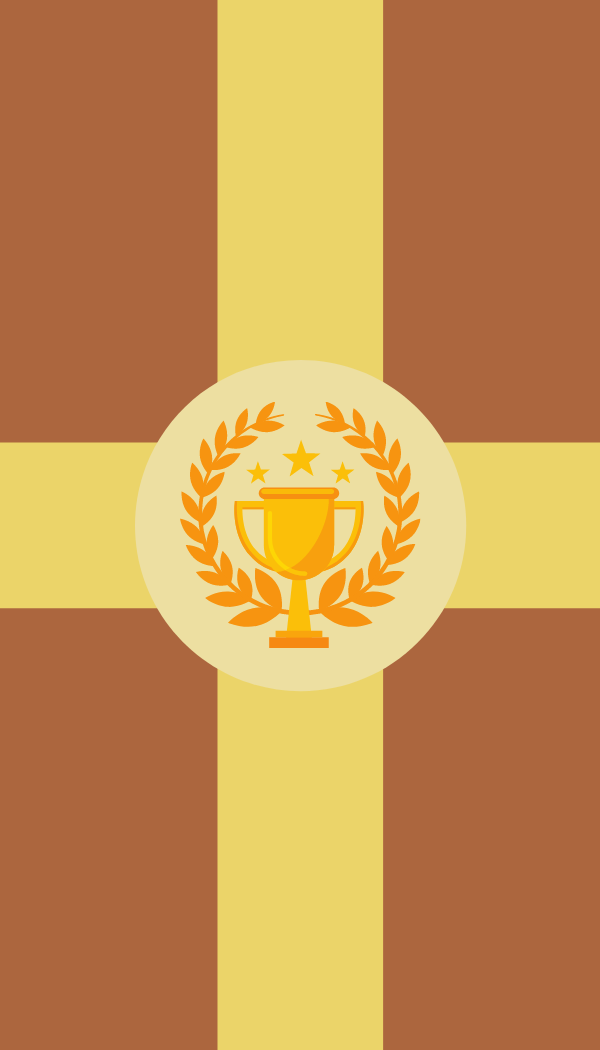 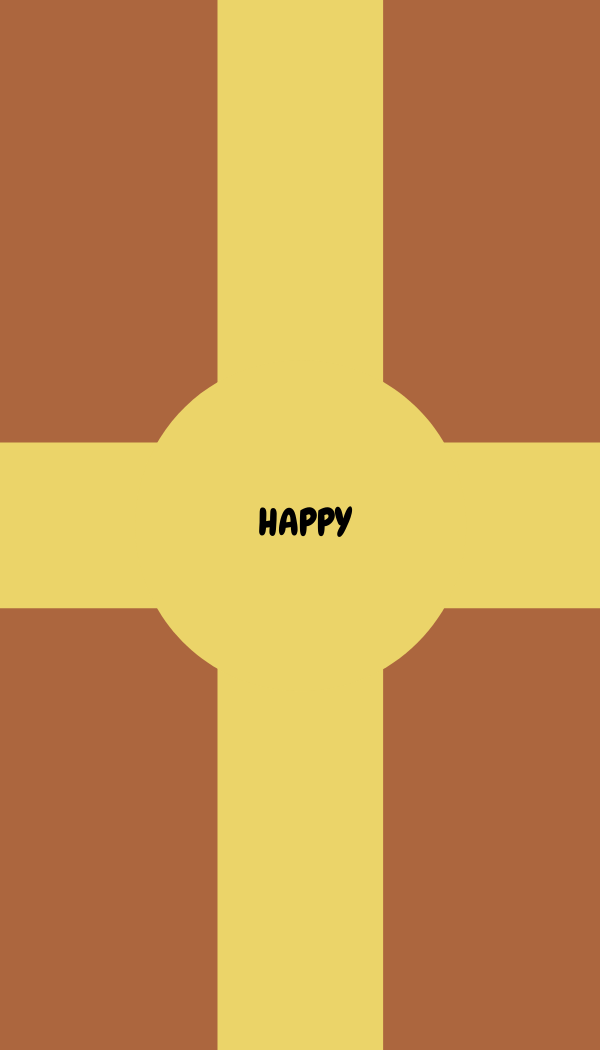 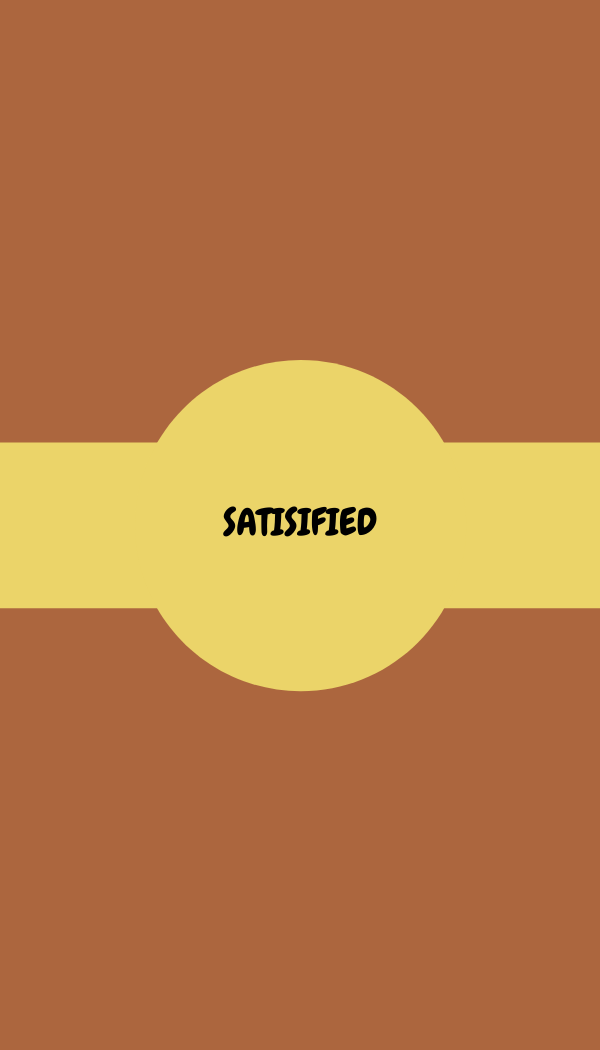 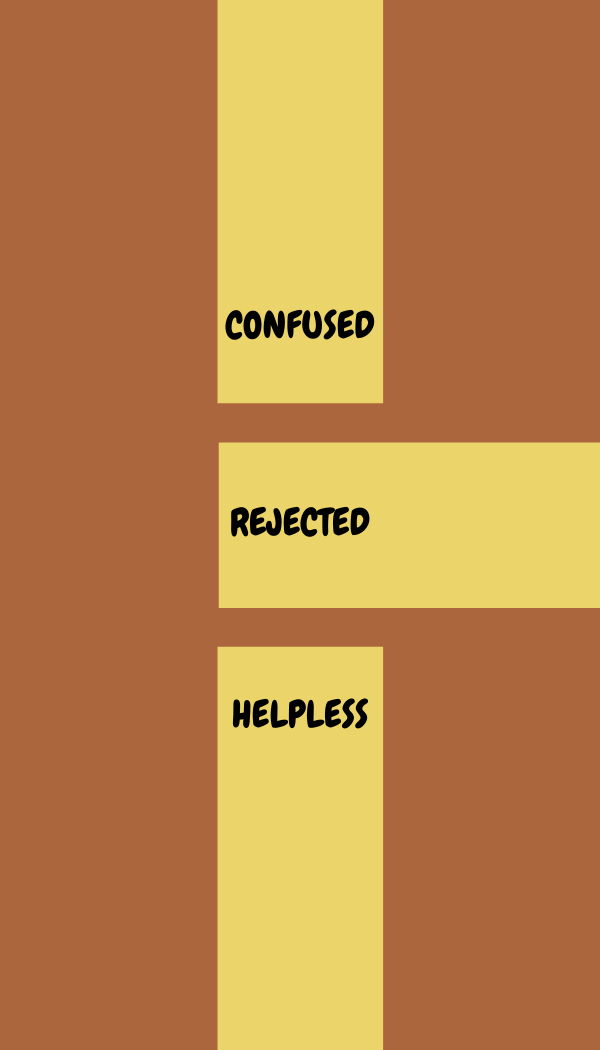 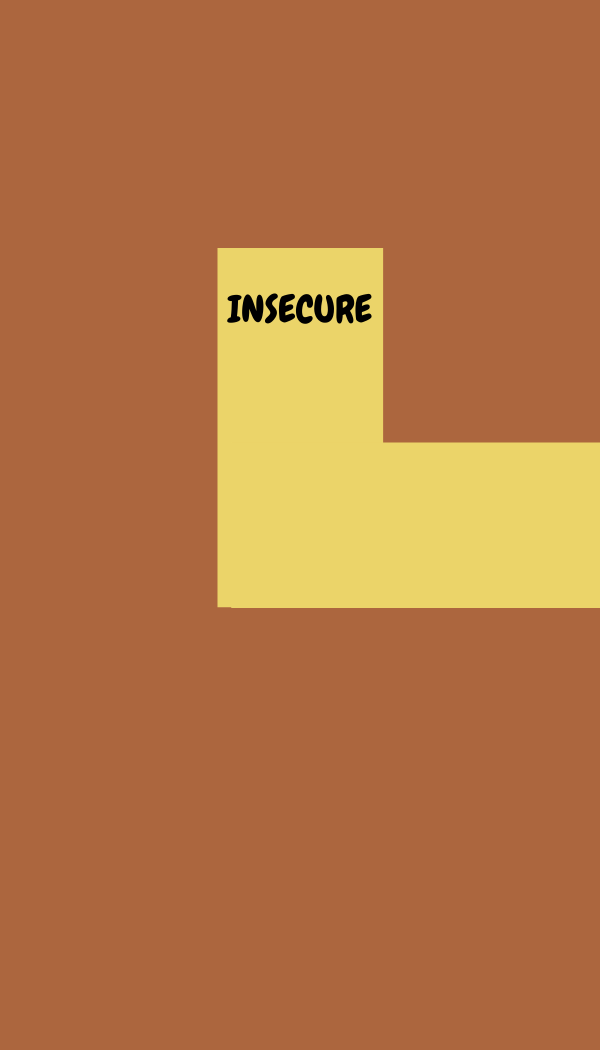 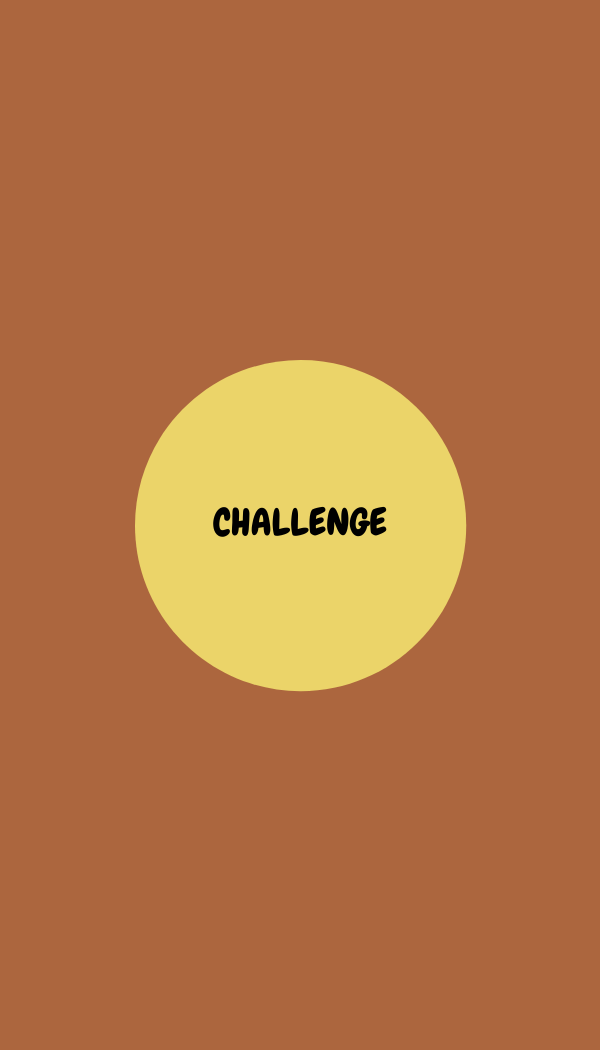 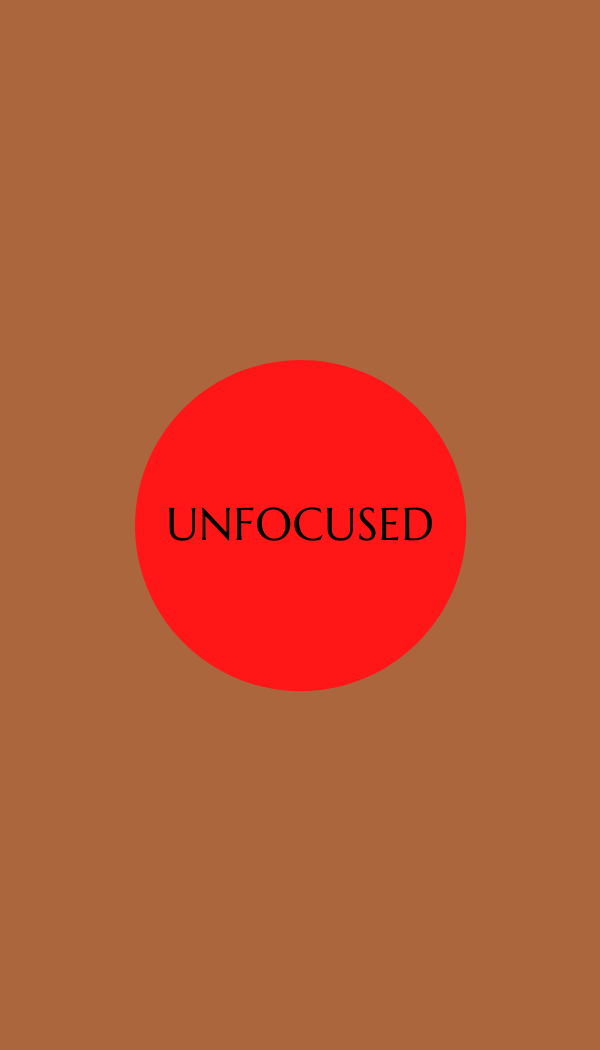 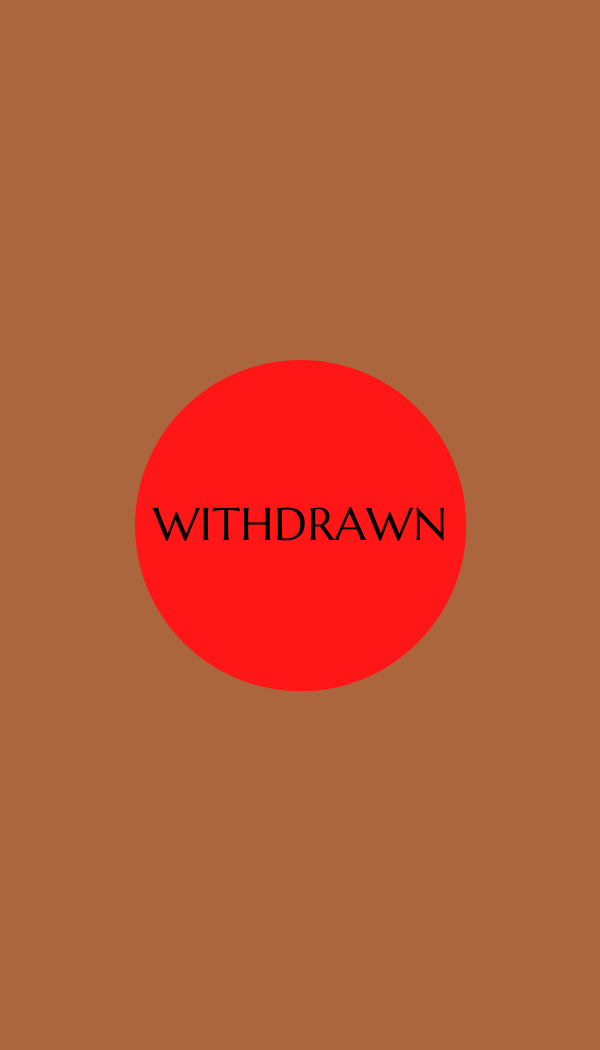 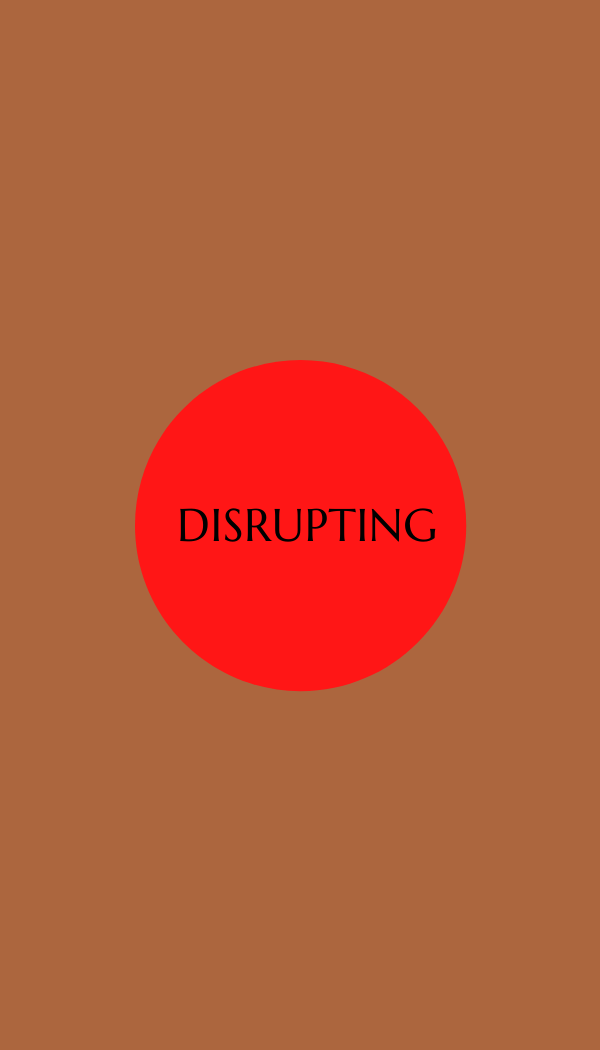 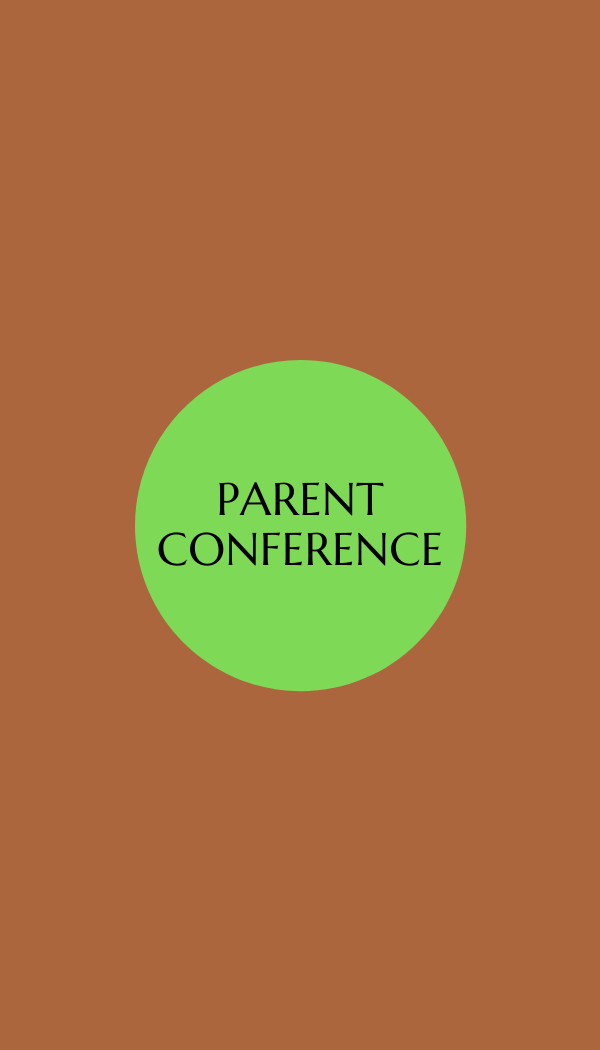 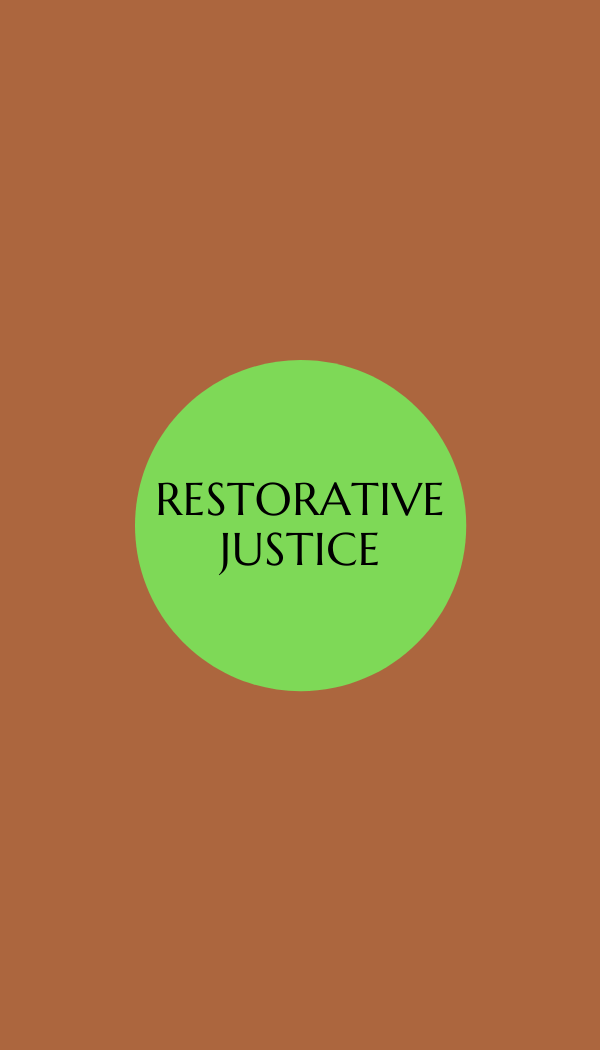 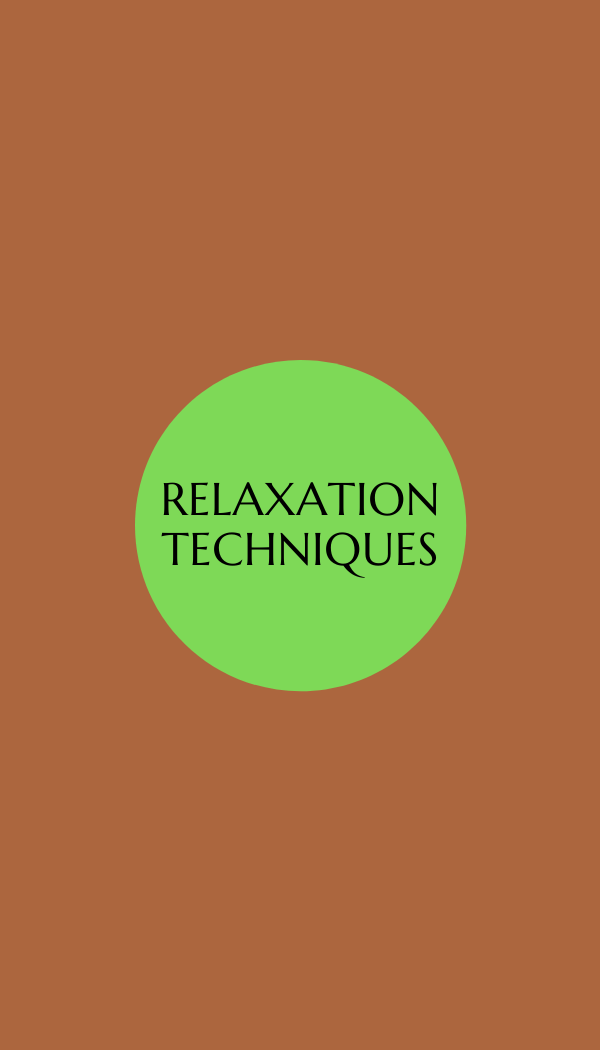 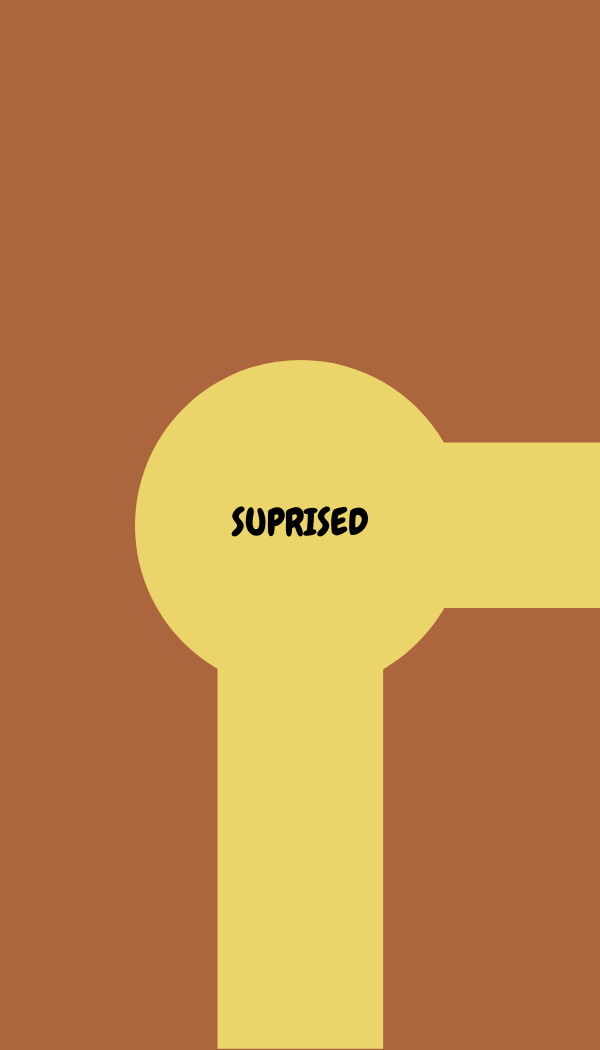 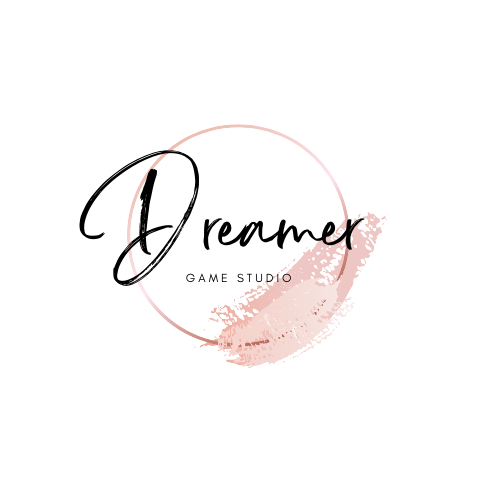 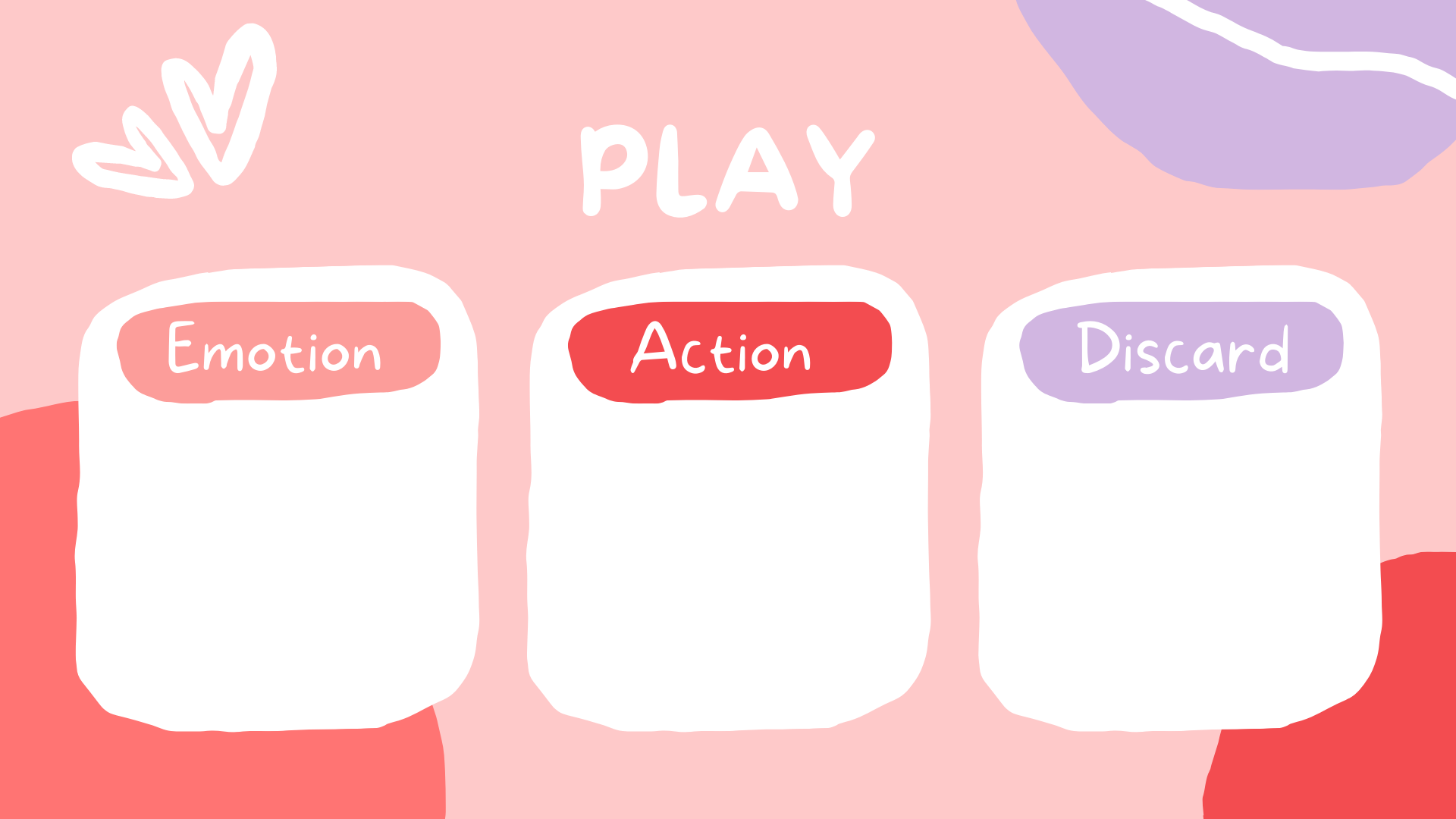 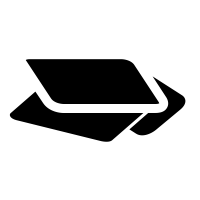 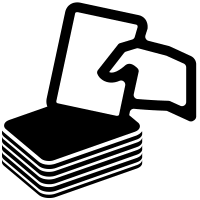 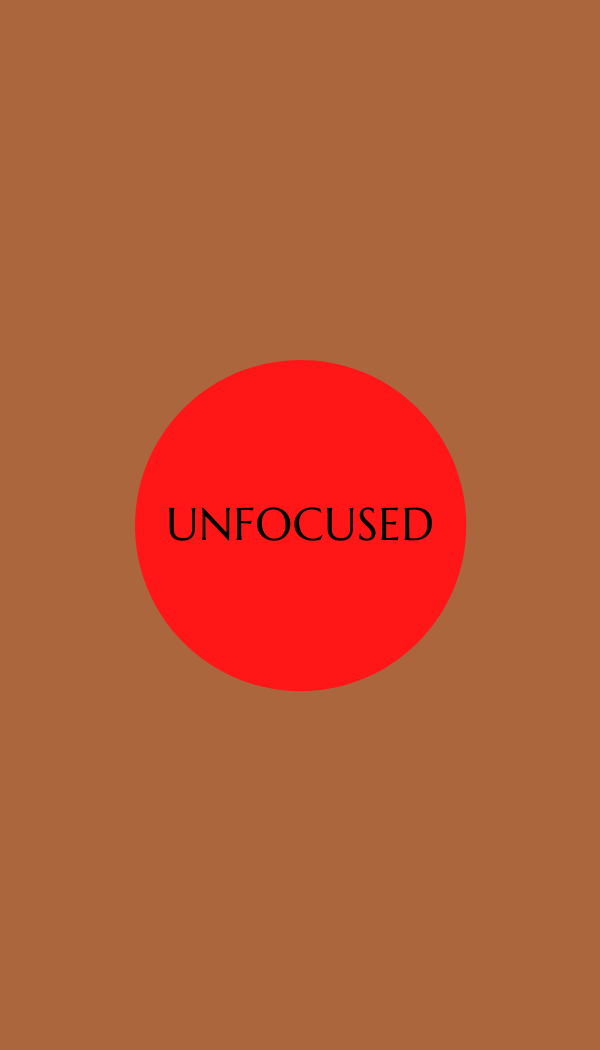 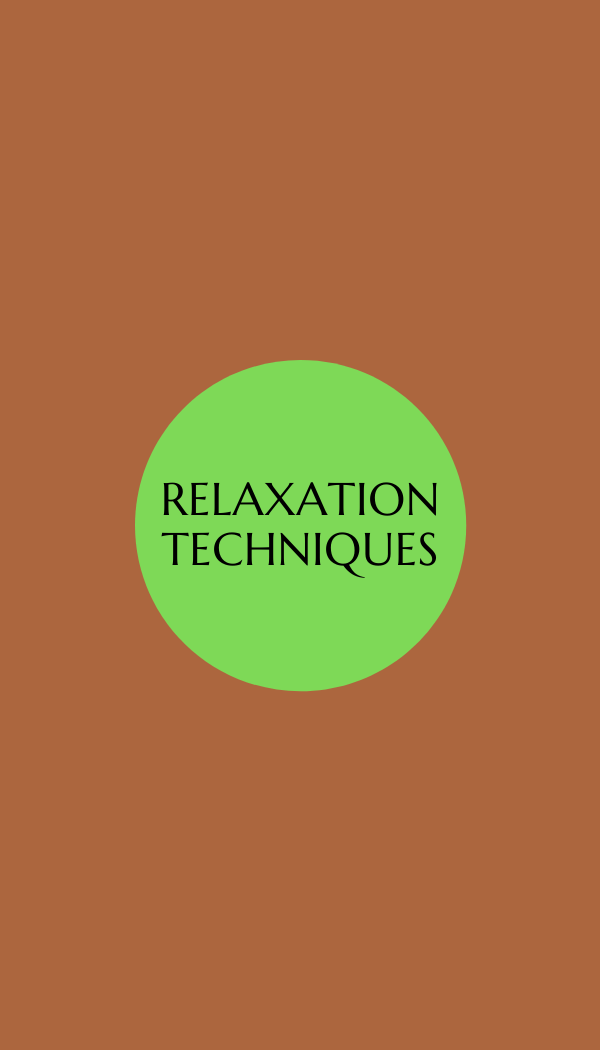 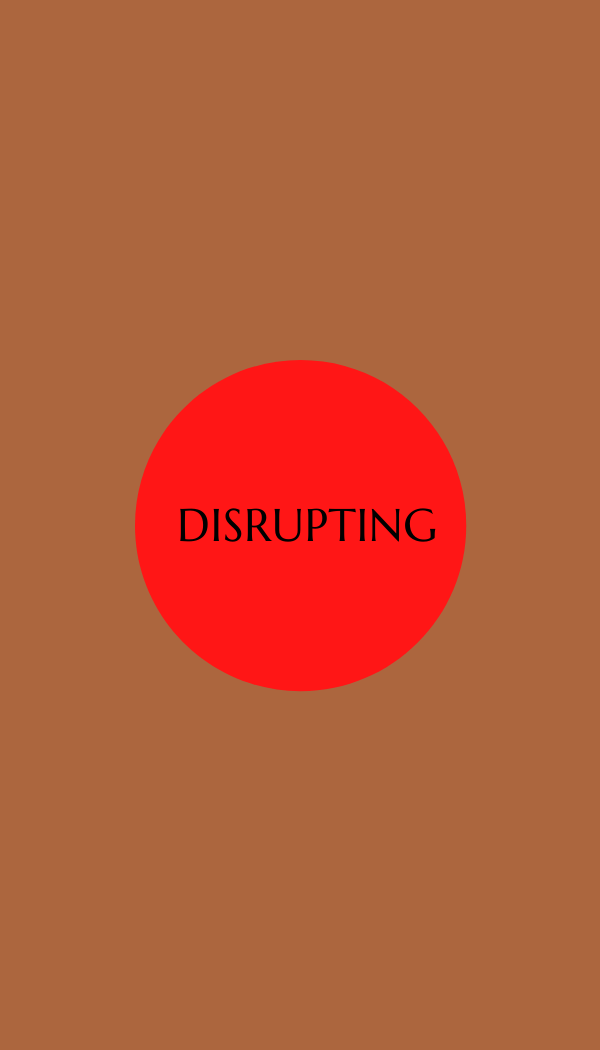 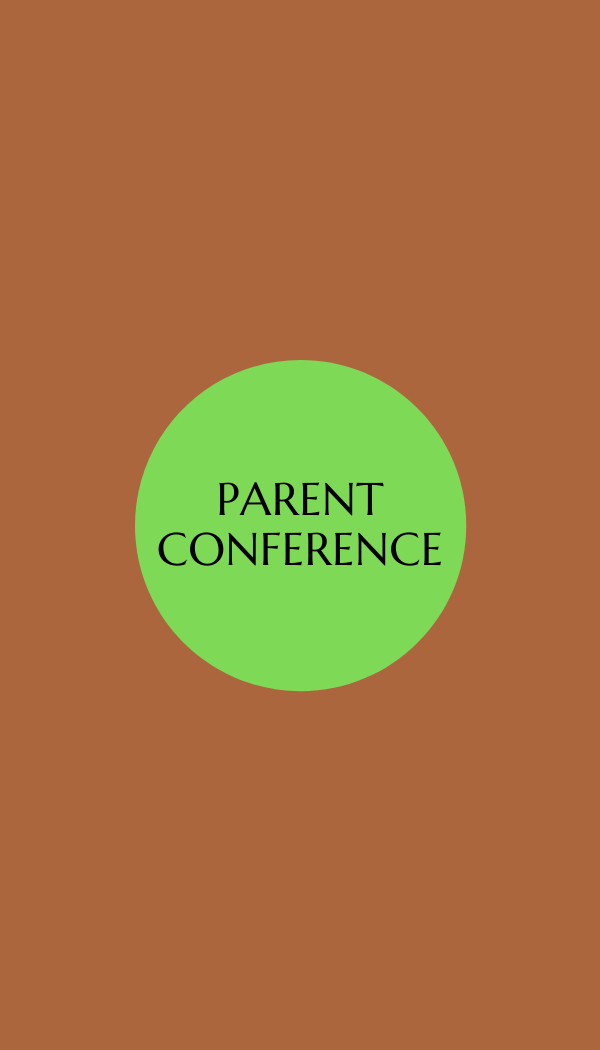 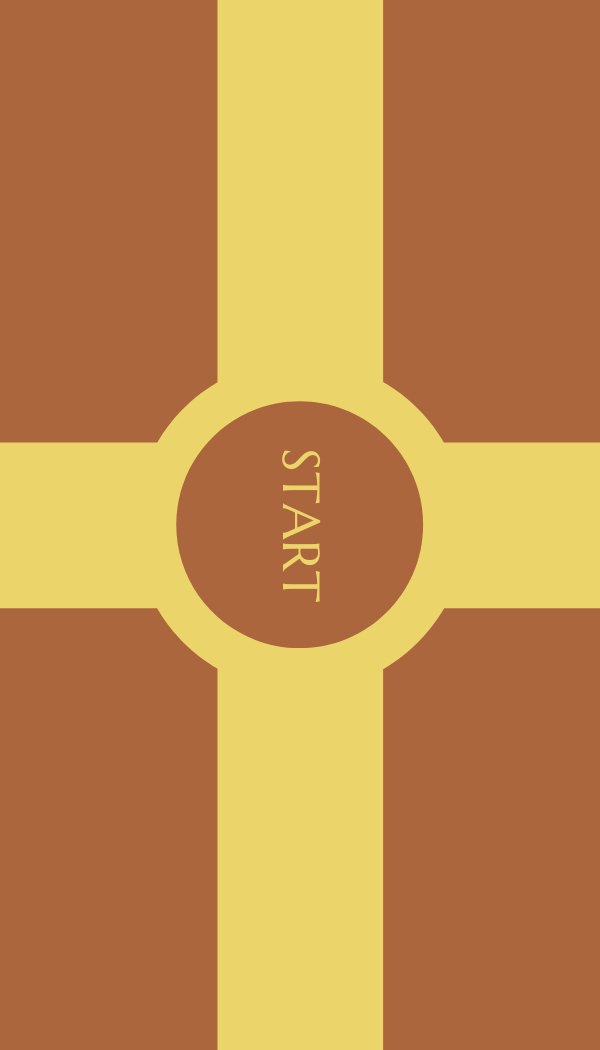 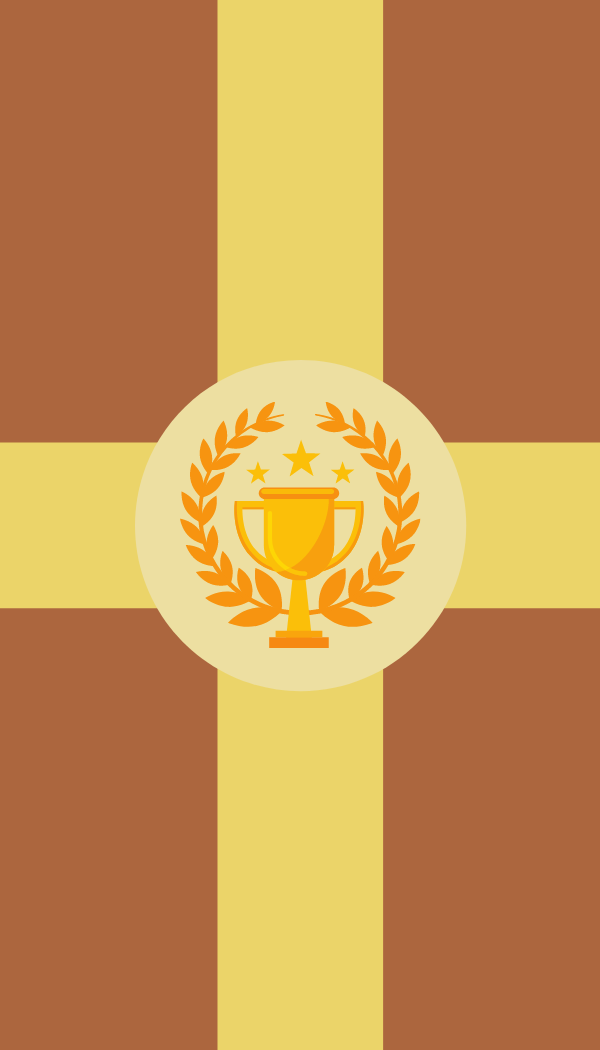 Discard and Draw
Explain why “Strategy” works.
I am feeling “HAPPY.”
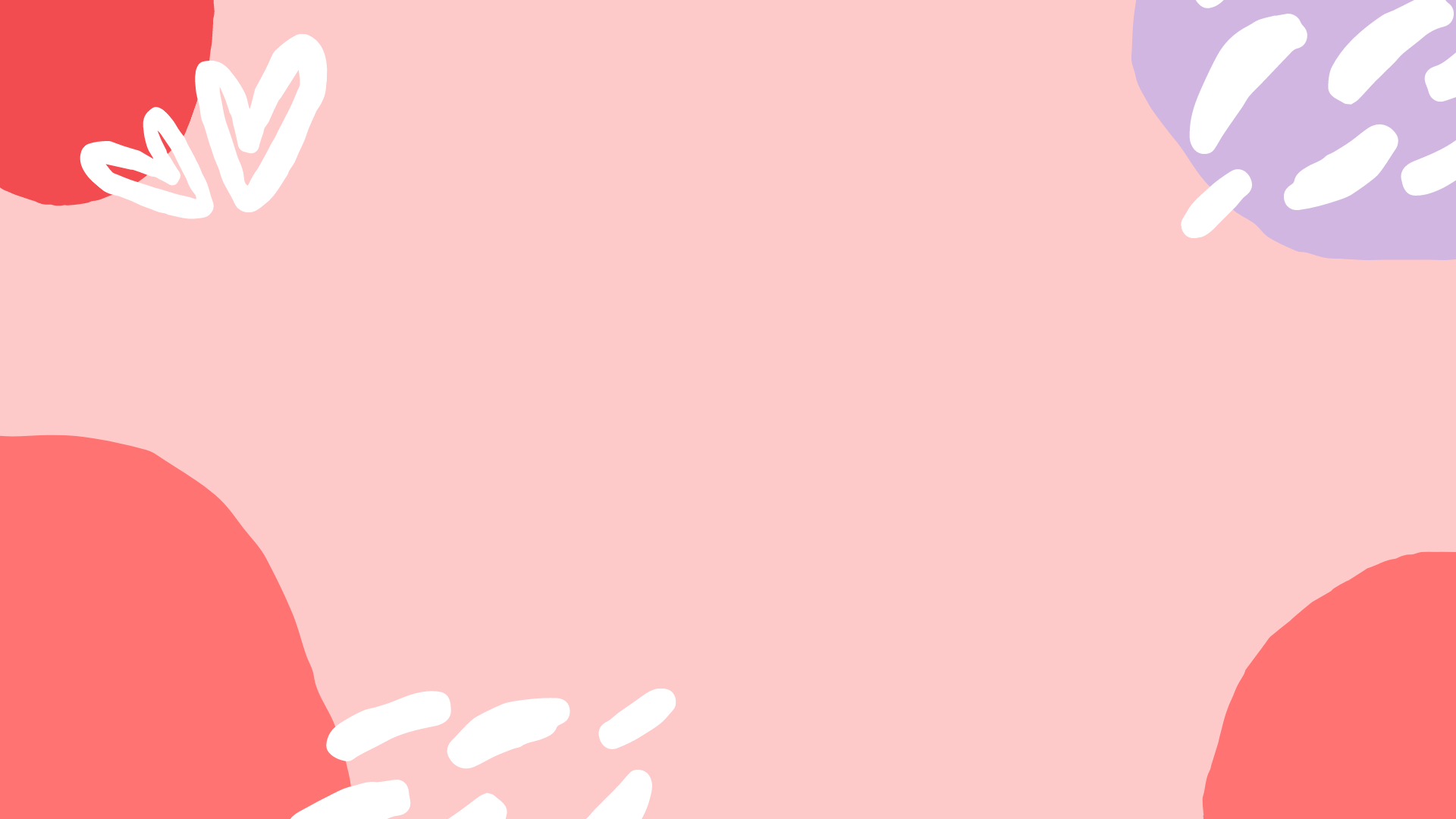 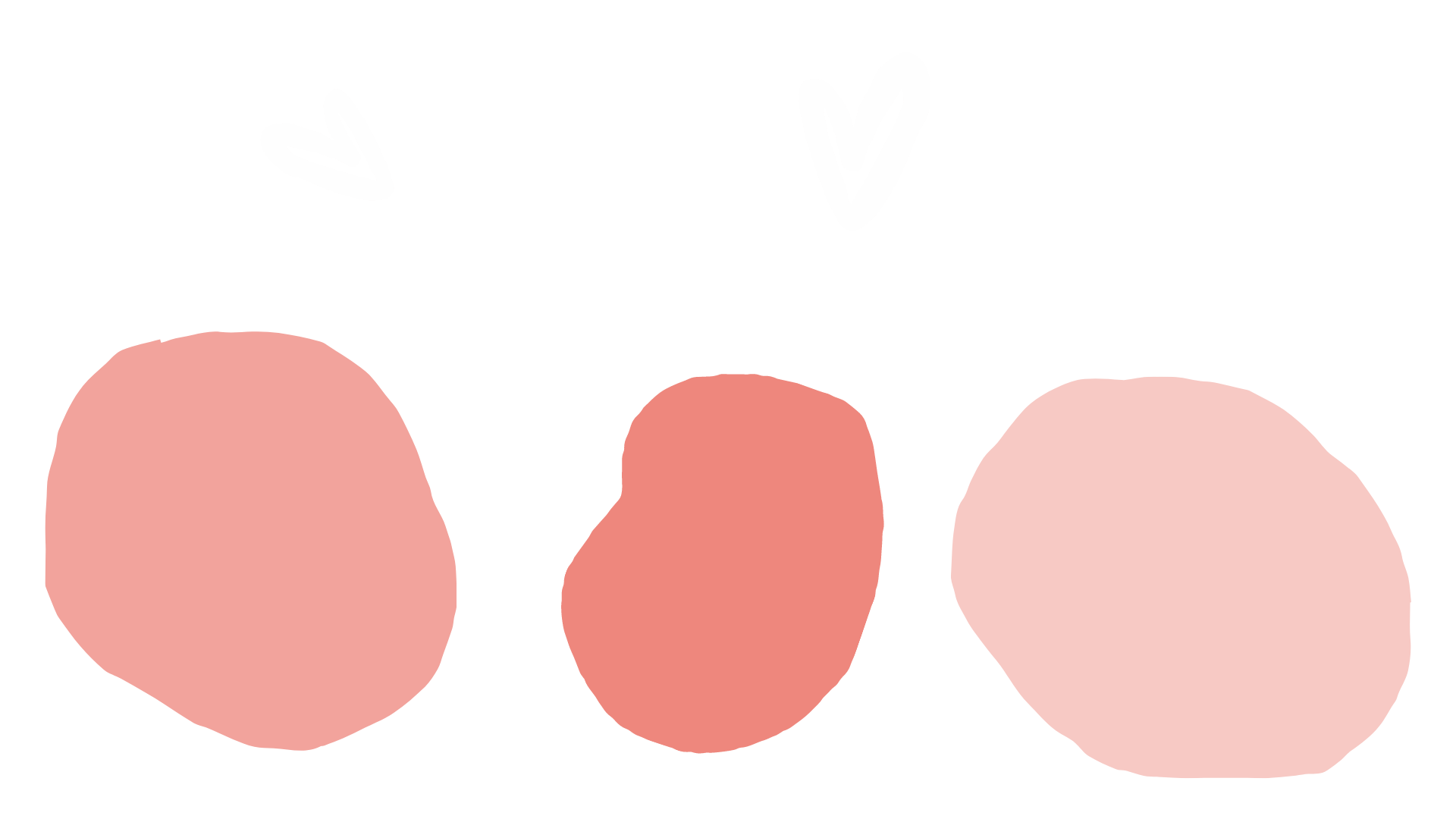 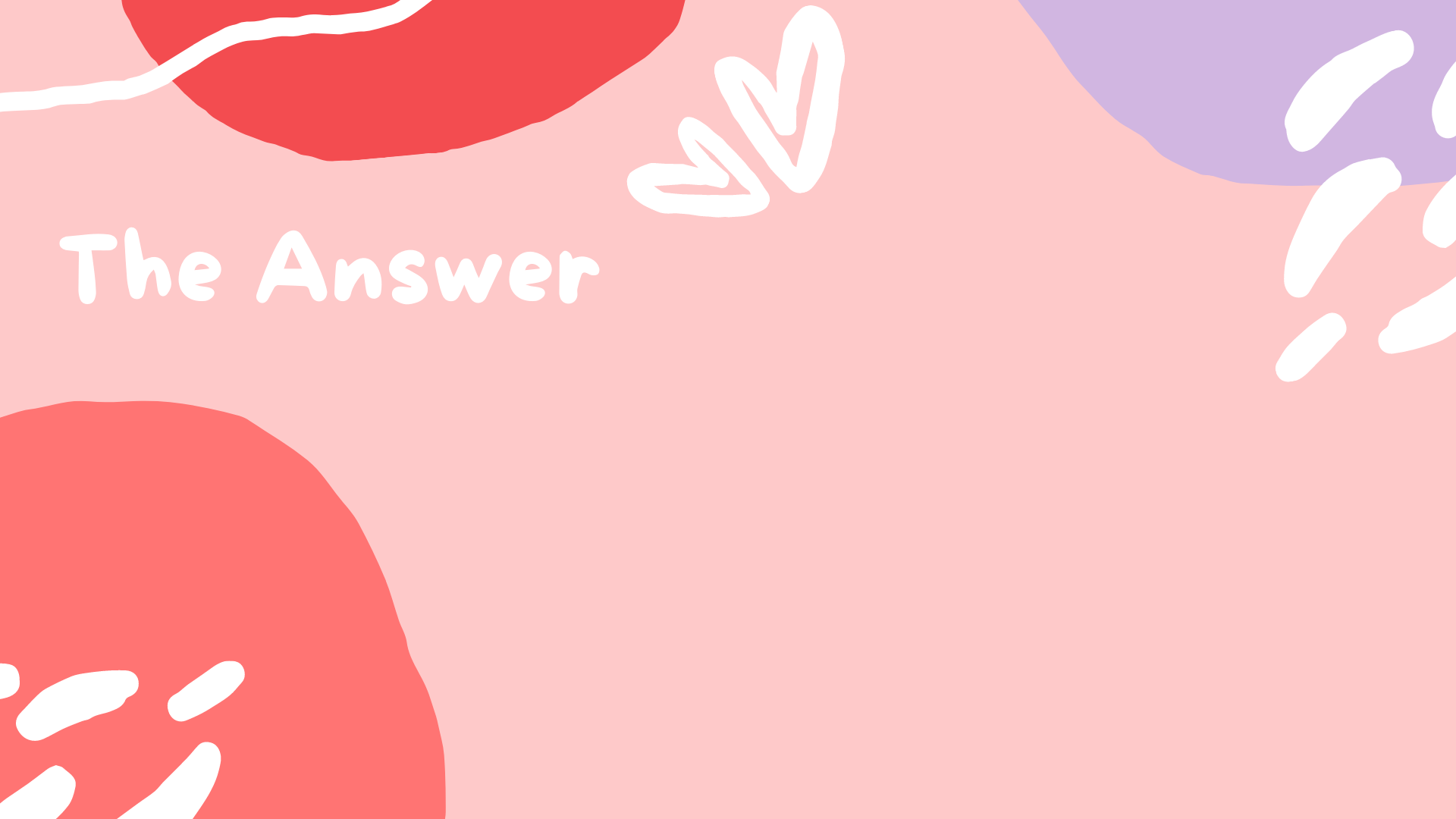 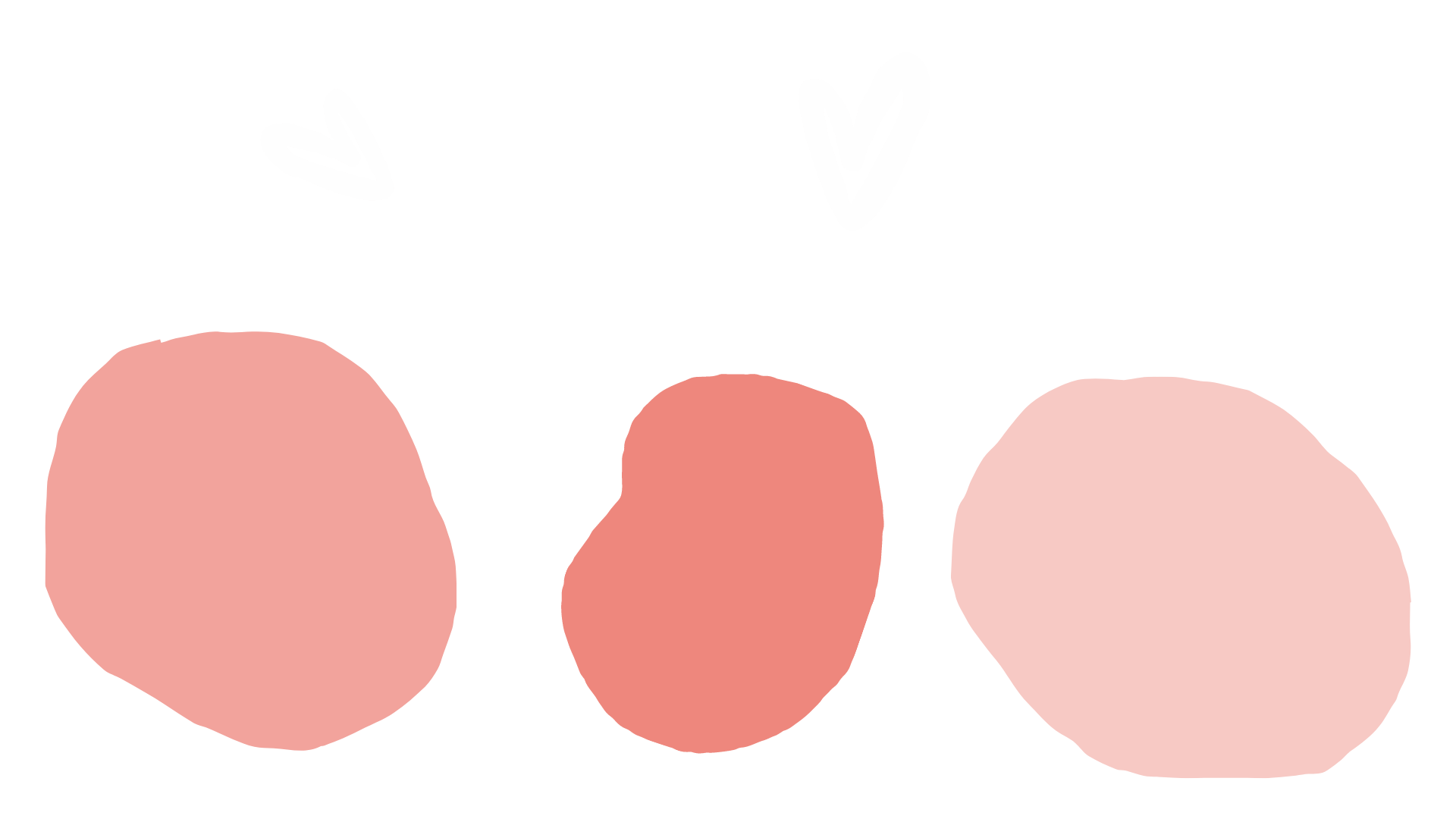 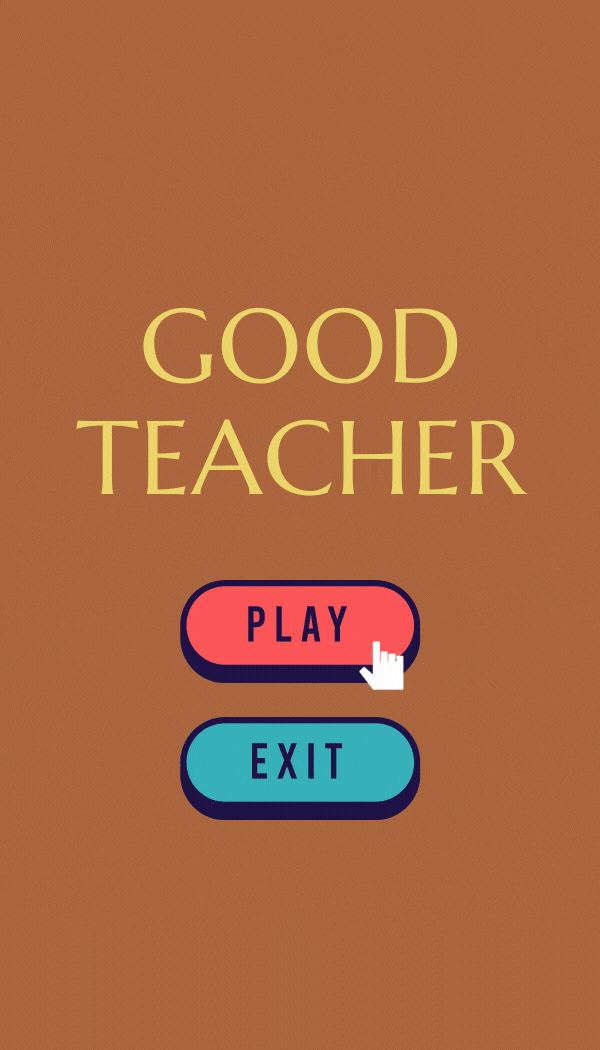 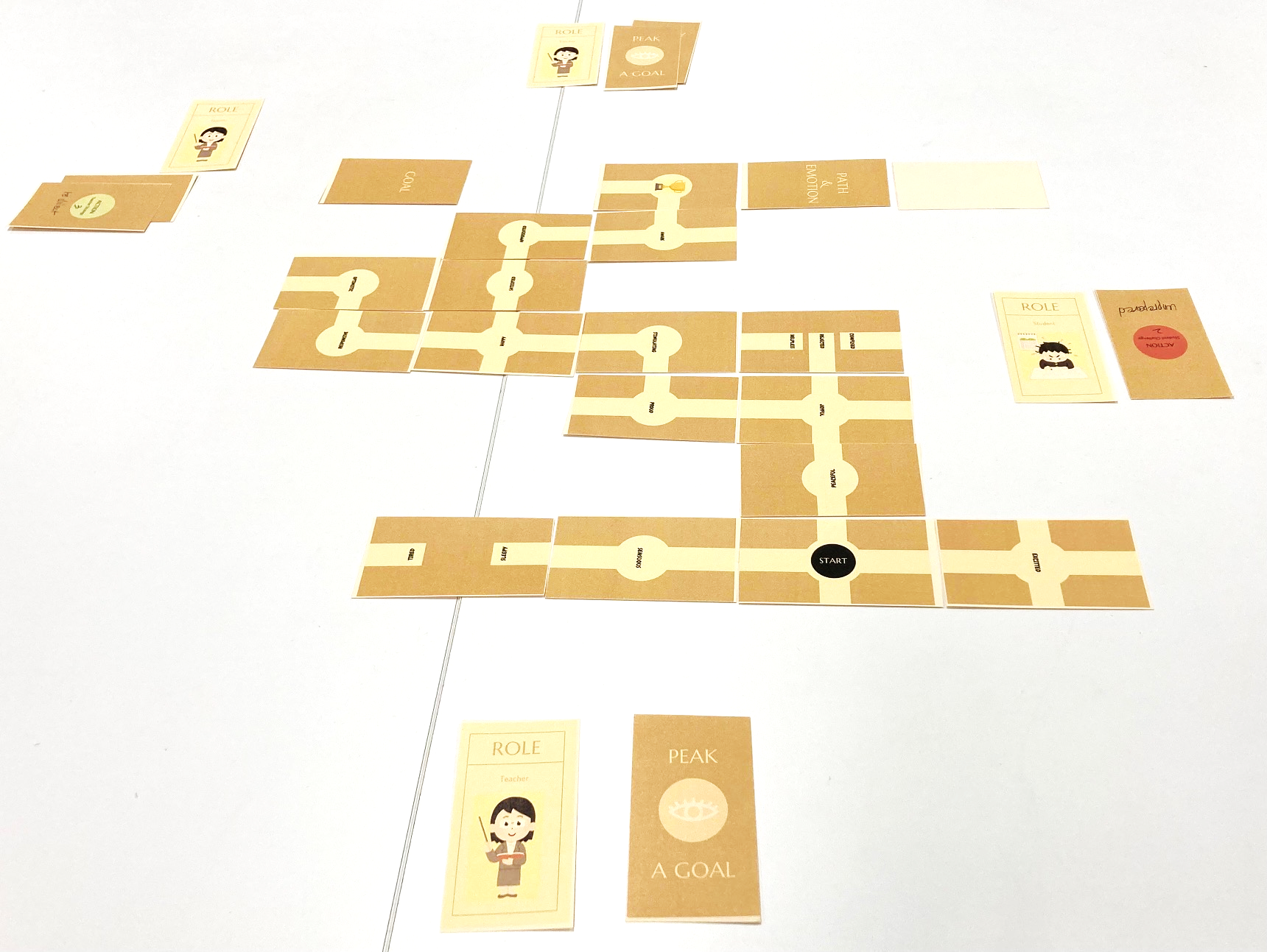 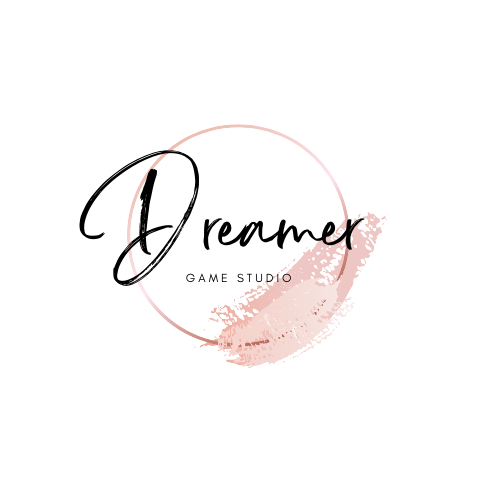 [Print to Play]